Русский язык
9
класс
Тема

Простое 
осложнённое
предложение
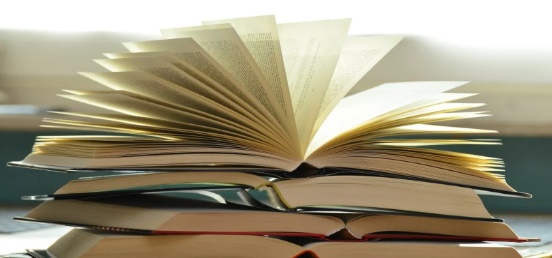 Проверка задания для самостоятельной работы
Упражнение  № 15. Сделайте синтаксический разбор предложений. Сформулируйте правило, применённое конкретно в каждом случае.
     1.Отдохнув,   мы двинулись  в  путь.  2. По  ту  сторону  шоссе,  местами  близко  подступая  
 к  дороге,  раскинулись   пшеничные  поля.  
3. Он   не   выдержал  и, глядя  на  неё,  укоризненно  покачал  головой. 4.  Мы    шли по  дороге   молча и, затаив  дыхание, слушали   песню.
1.Отдохнув,   мы двинулись  в  путь.  
2. По  ту  сторону  шоссе,  местами  близко  подступая   к  дороге,  раскинулись   пшеничные  поля.  
3. Он   не   выдержал  и, глядя  на  неё,  укоризненно  покачал  головой. 
4.  Мы    шли по  дороге   молча и, затаив  дыхание, слушали   песню.
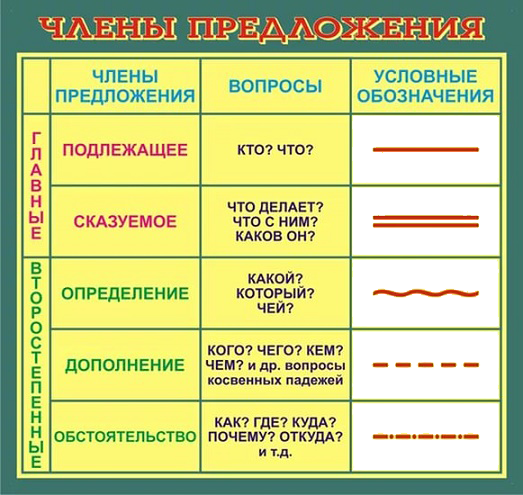 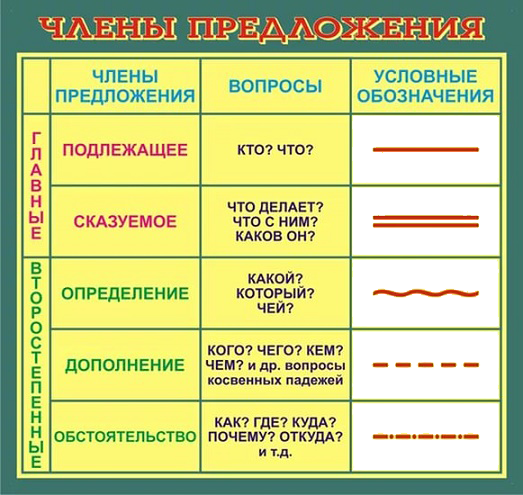 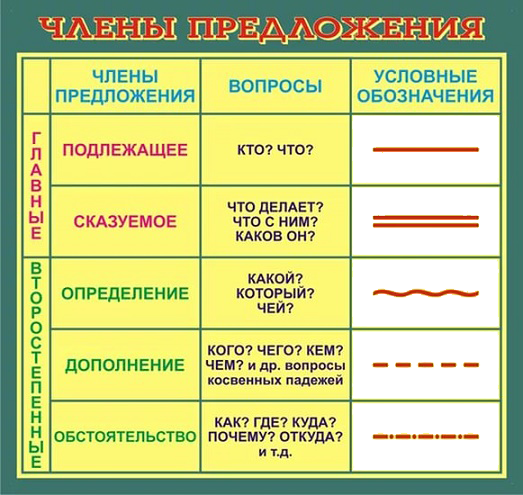 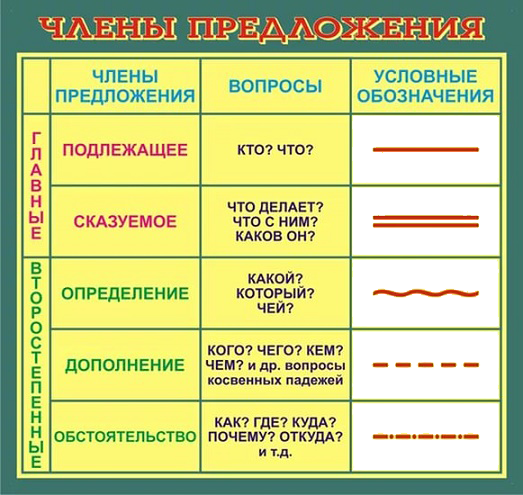 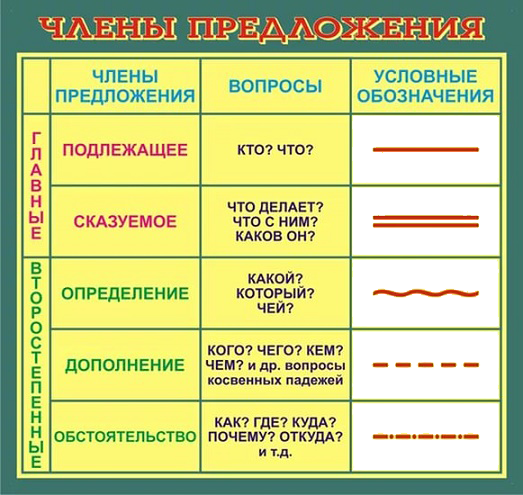 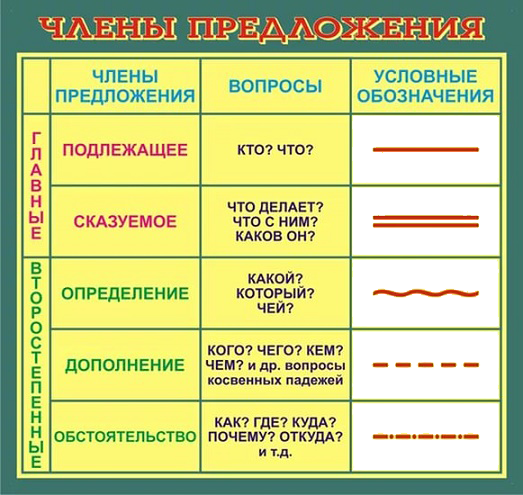 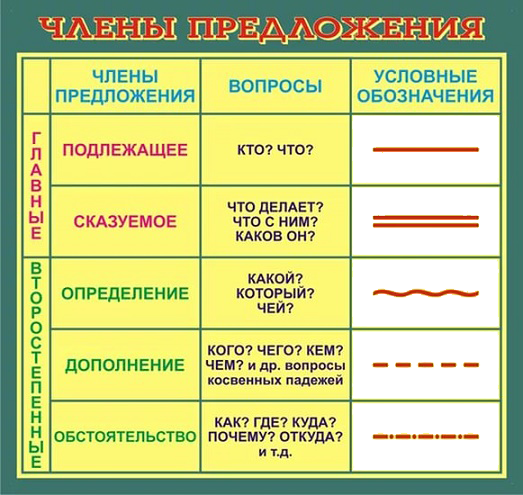 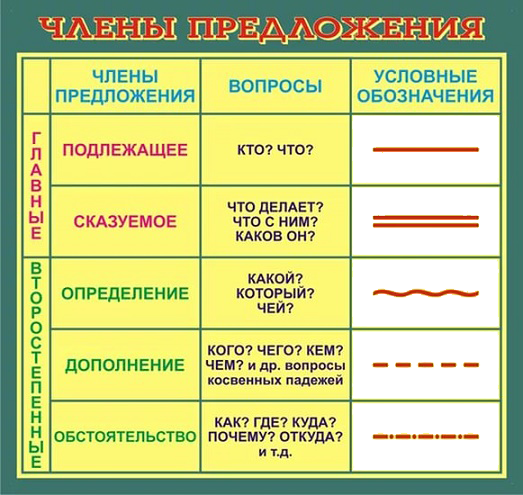 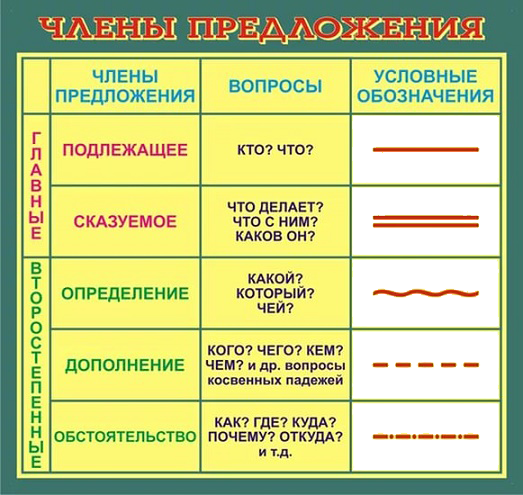 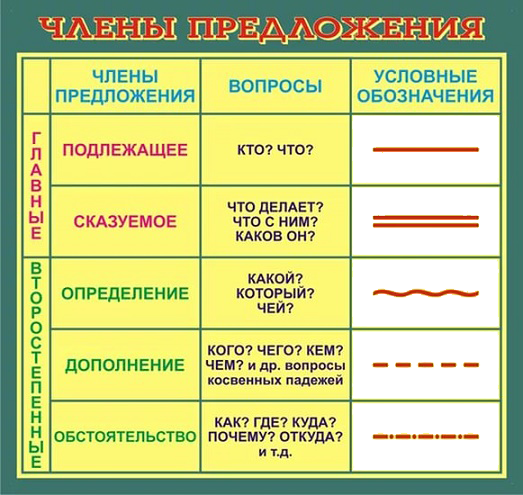 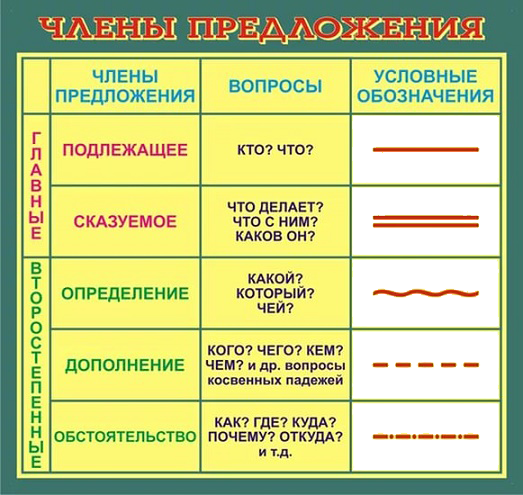 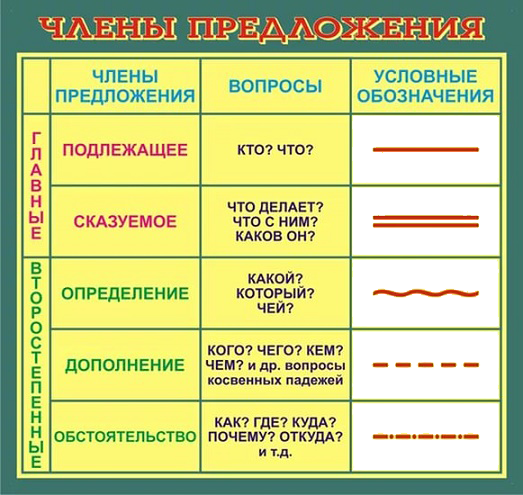 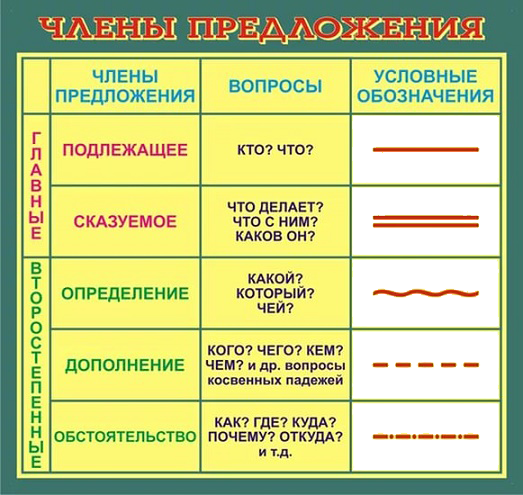 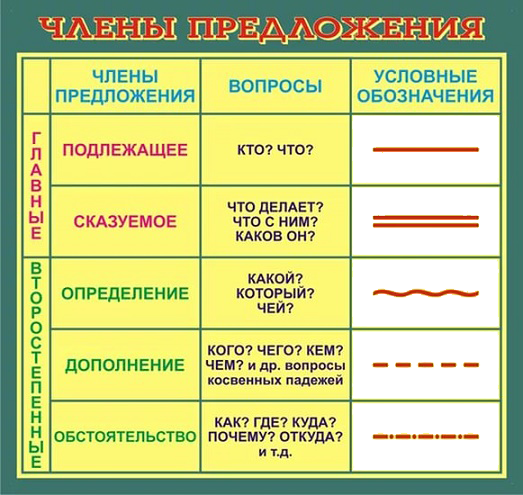 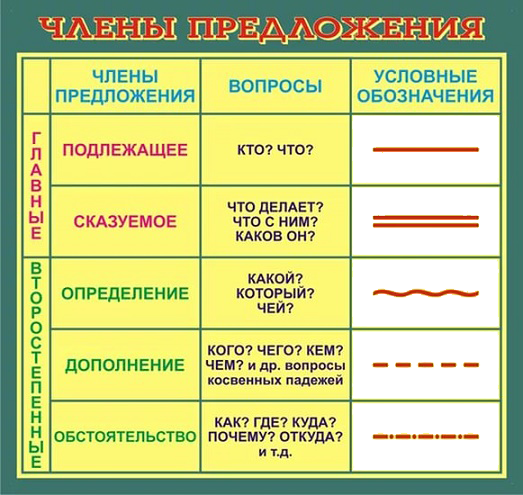 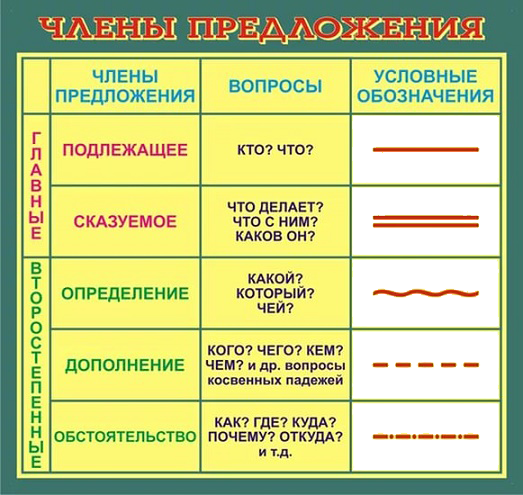 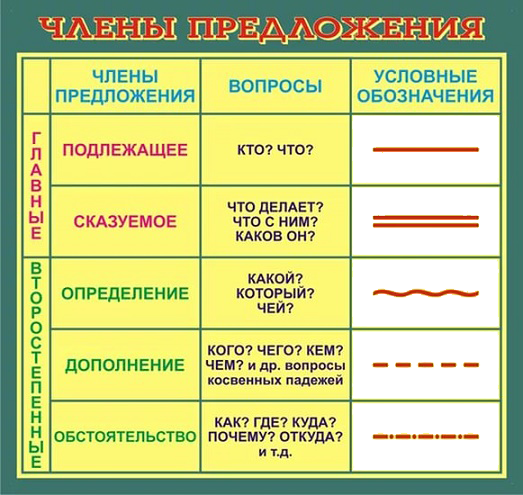 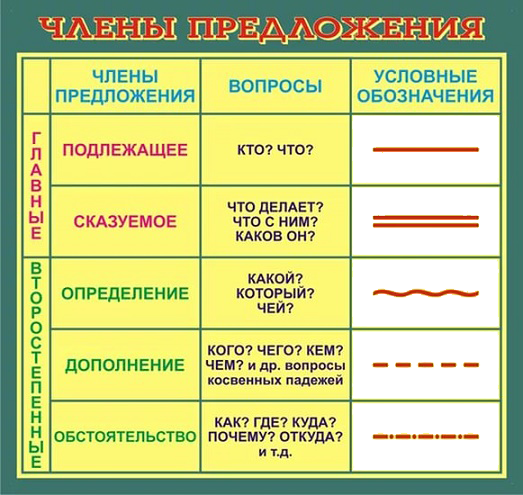 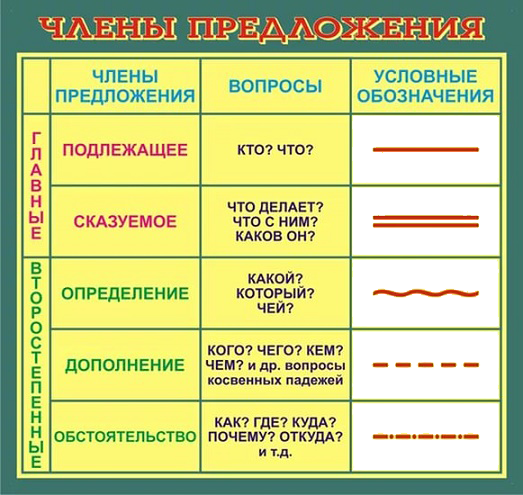 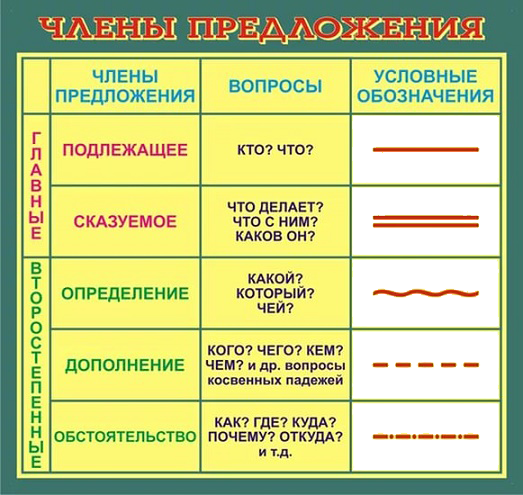 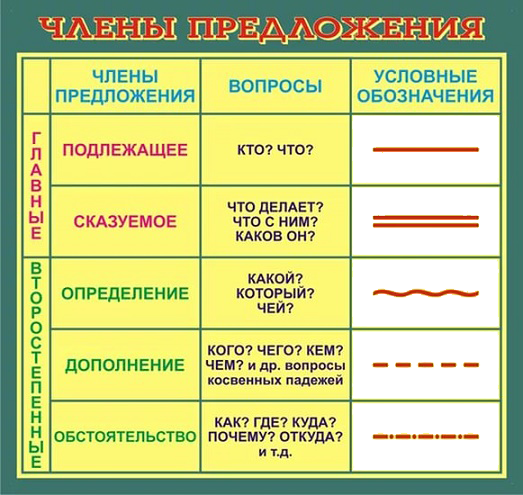 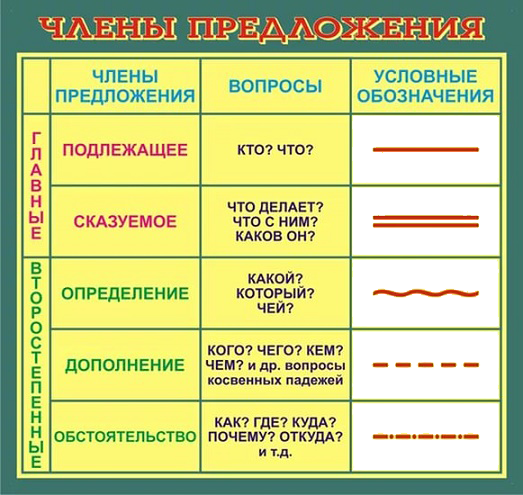 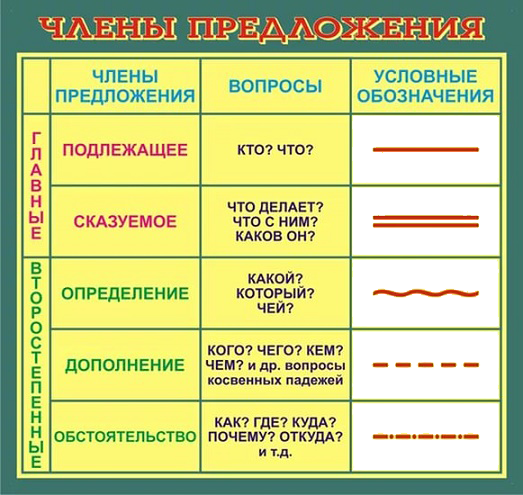 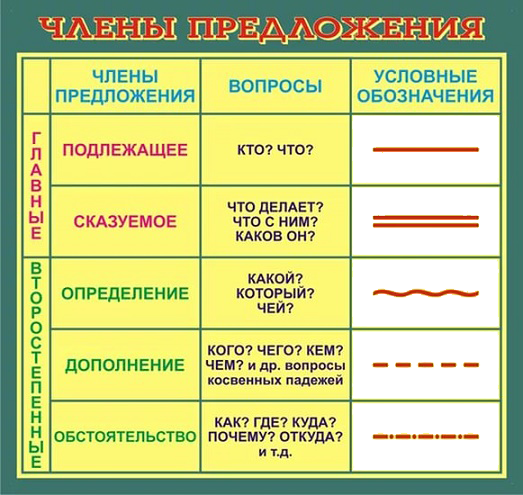 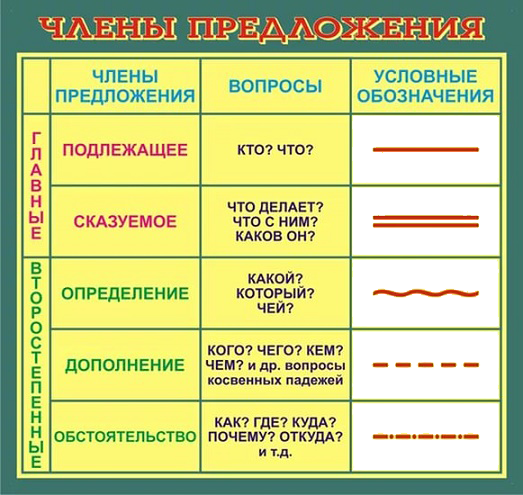 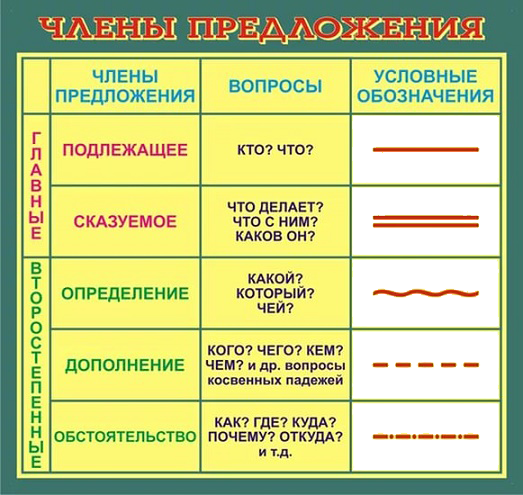 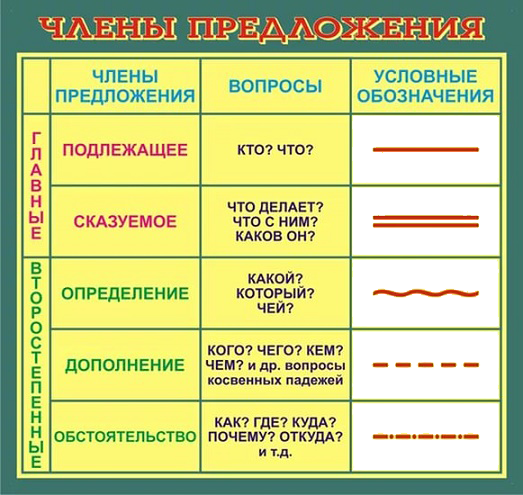 Простое  осложненное   предложение
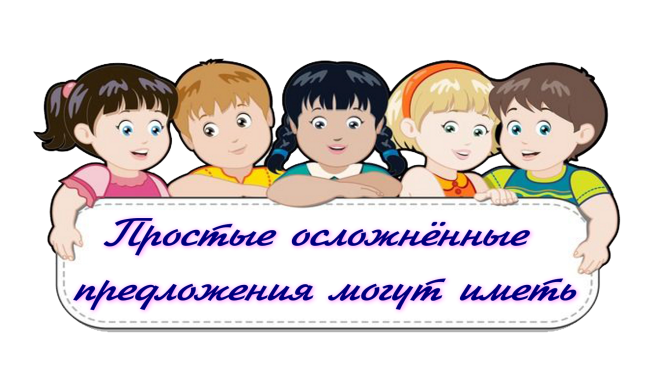 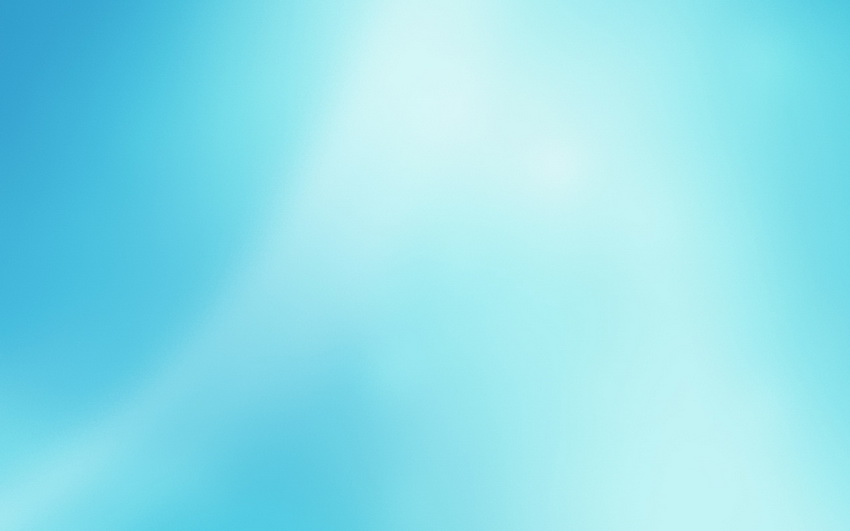 Простое осложненное  предложение   -  простое  предложение,   в  котором присутствуют  «осложняющие  элементы»,  выражающие  добавочное   сообщение.
Однородные   
члены 
предложения
Слова-
предложения
«да»,    «нет»
Обращения
Междометия
Вводные  слова,  словосочетания
  и  предложения
Простое  осложненное   предложение
Обращения,   вводные  слова  и  междометия  соотносятся  по  смыслу  или  со  всем  предложением, или  с  какой-либо  его частью и служат   для  привлечения   внимания  собеседника   к  сообщению или   для  оценки  сообщения.
Прощай  же,  море, не   забуду   твоей  торжественной   красы.
Тучам,  видно,  не   суждено   было  собраться  в  грозу.
Ушица,  ей - же – ей,  на  славу   сварена.
Обращение
Обращение   -   это   слово или  сочетание  слов,  называющее  того,  к  кому  обращена   речь.
  Оно  имеет   форму  именительного  падежа 
 и   произносится   с  особой, звательной   интонацией.  
            Дитя  моё, ты  нездорова.

                    Прощай,  дом!
                    Прощай,  старая   жизнь!
Обращение
следует  различать   обращения  от  омонимичных  случаев.
Друзья  мои,  прекрасен   наш   союз!
Друзья   мои   не  оставят  тебя  в  беде, Анна.
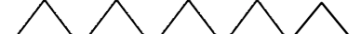 Обращения   не   являются  членами предложения , так  как   не  вступают    с  другими  словами   ни  в   подчинительную,  ни   в  сочини- тельную   связь.
Вводные   слова
Вводными  словами   в  предложении  называются   слова   или   сочетания   слов,  при  помощи  которых  говорящий   выражает   свое   отношение  к  тому,   что  он   сообщает,  например:
 Крупных   окуней,  бесспорно,   удить    весело.
          
Как  нарочно,   дожди  и  холод   продолжались    весь  май.
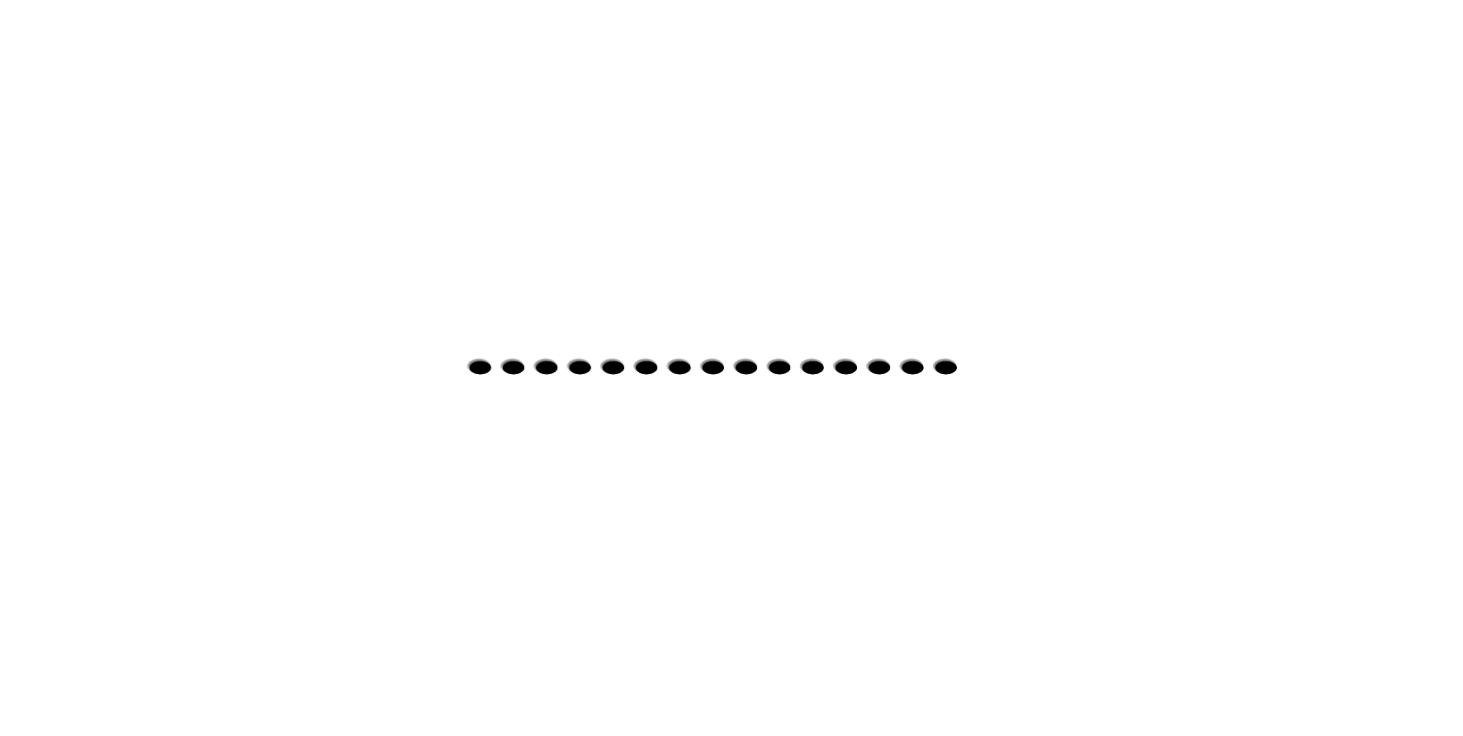 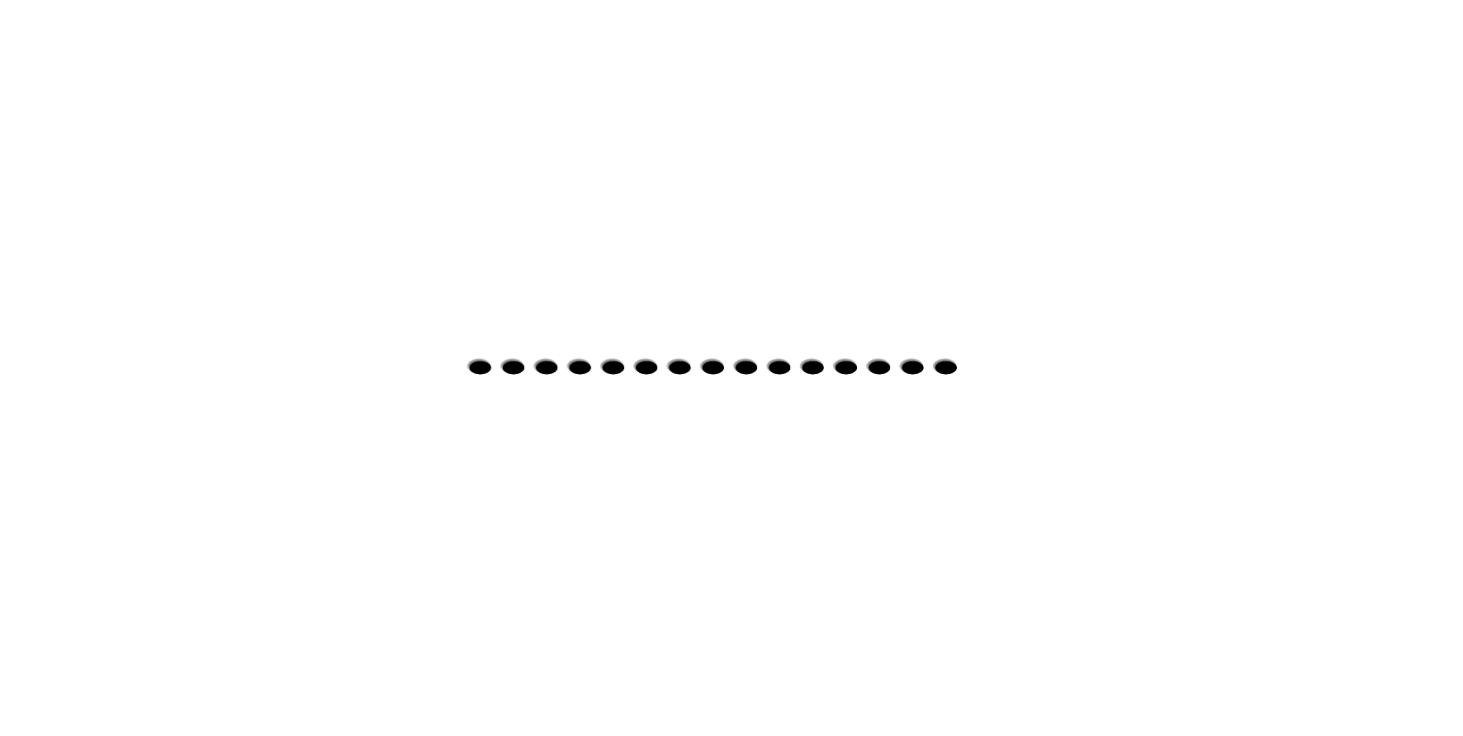 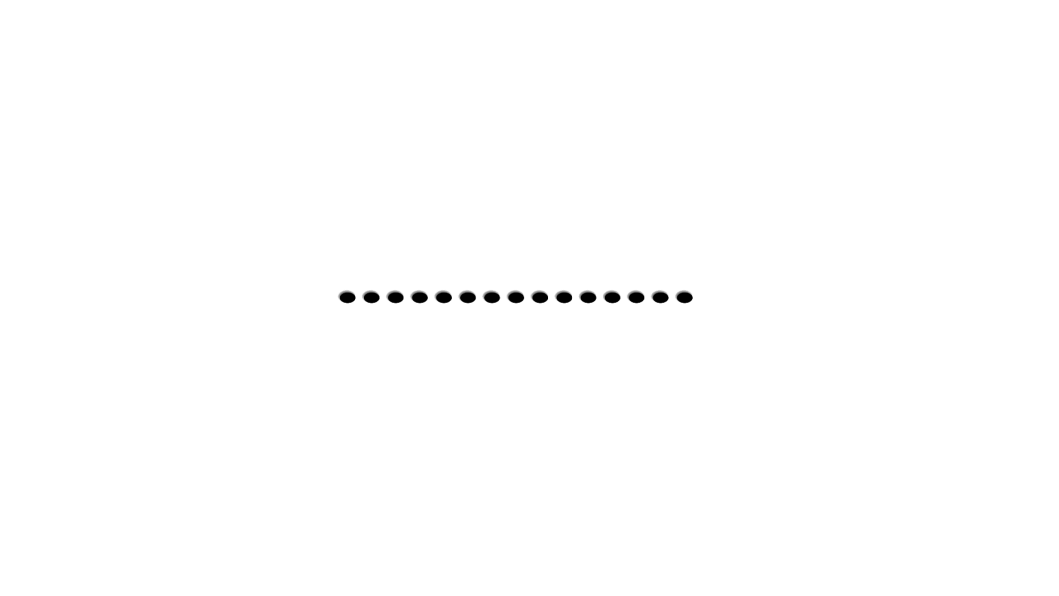 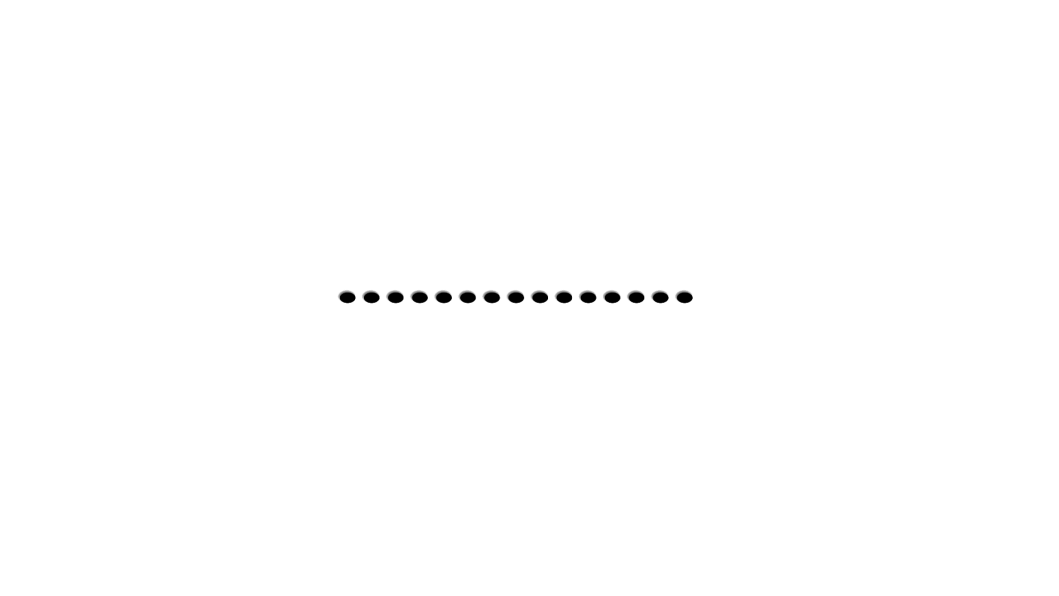 Вводные   слова  имеют    различные     значения
Значения   вводных   слов
Значения   вводных   слов
Отличайте  вводные   слова  от  членов  предложения !
Междометия
Междометие   -  особая  часть  речи, служащая   для  выражения  различных чувств  и  волевых  побуждений.

  Увы!  Он   счастия  не  ищет,  и  не  от  счастия    бежит.
              Ну – ну, Савельич! Полно,   помиримся,   виноват. 
                Междометия не  изменяются и не  являются  членами предложения.
         Но  иногда  они   употребляются   в  значении   других   частей  речи.  В  таких  случаях  они   становятся    членами  предложения.
       Все    эти   хи-хи,  ха-ха , пенье,  трусливые  разговоры   -   мерзость.
Синтаксический разбор простого предложения
План   разбора
1. Простое   или   сложное
2. Вид  по   цели  высказывания
3. Вид  по   эмоциональной   окраске
4. Вид  по  составу   грамматической   основы
5. Вид  односоставного  предложения
6. Вид  по  наличию  второстепенных  членов
7. Вид  по  наличию  или  отсутствию  необходимого  
 члена предложения
8. Осложненное  или   неосложненное
9. Главные  и  второстепенные    члены
Образец   синтаксического  разбора
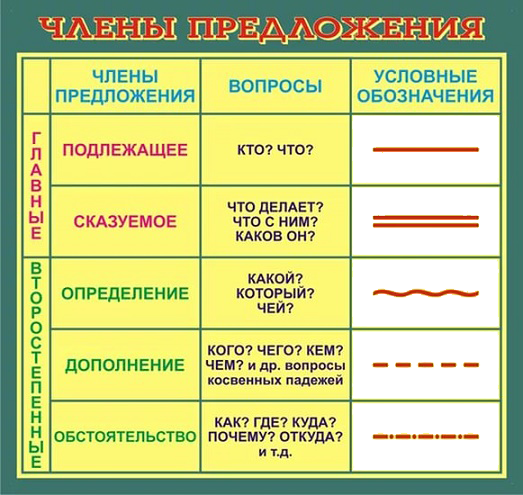 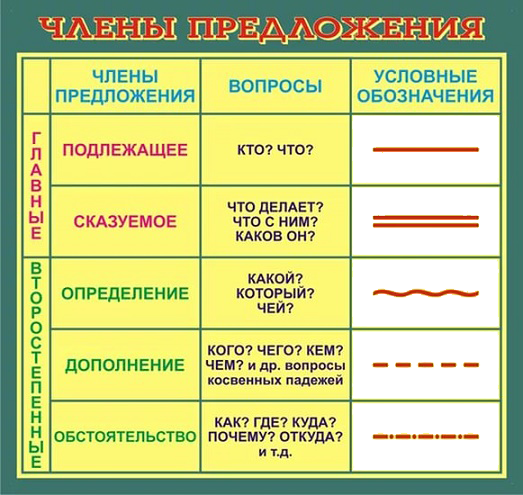 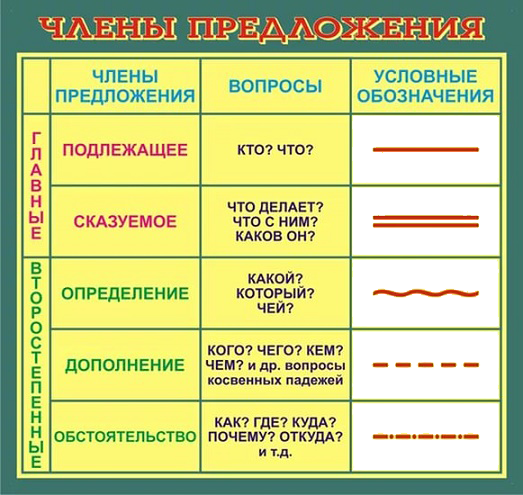 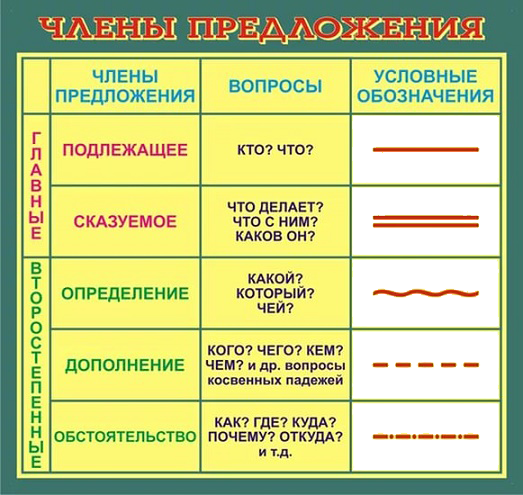 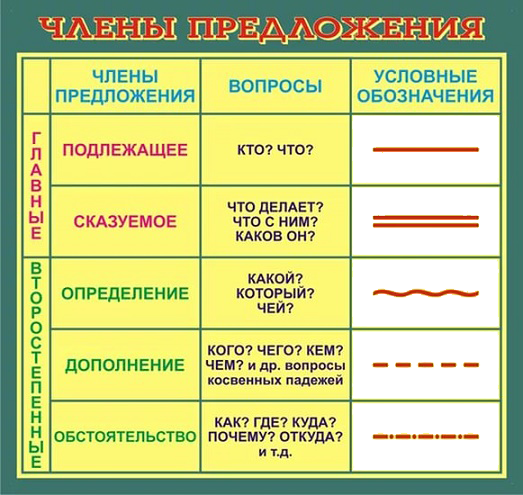 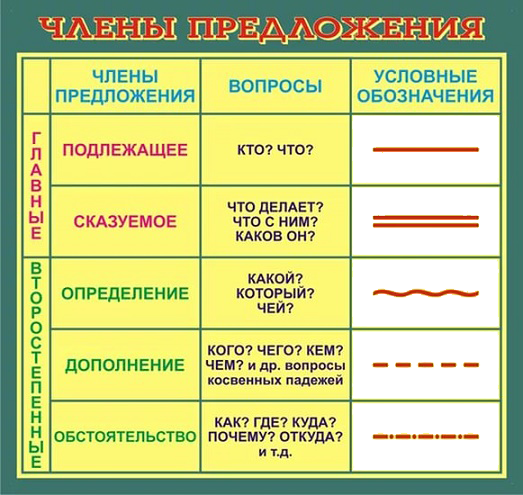 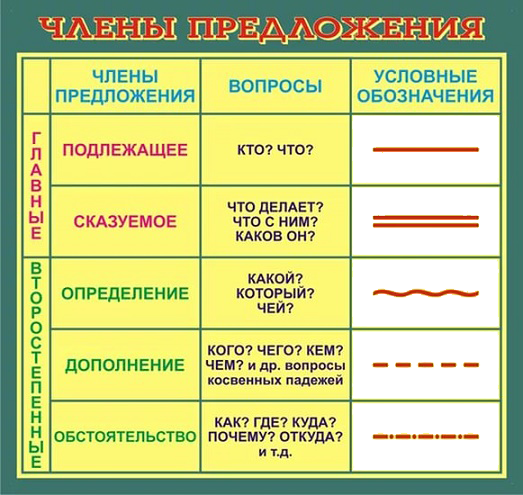 Задание 1
1. Укажите предложение, в котором нужно поставить одну запятую.
1.  Взошло заиграло над лесом весёлое зимнее солнышко зажгло янтарным снегом поля.
2.  Ветер дул с неприветливого севера но был мягким и даже ласковым.
3.  Утром пошёл снег и укрыл белоснежным ковром поля и дорогу.
Задание 1
1. Укажите предложение, в котором нужно поставить одну запятую.
1. Взошло, заиграло над лесом весёлое зимнее солнышко, зажгло янтарным снегом поля.


3.  Утром пошёл снег и укрыл белоснежным ковром поля и дорогу.
2.   Ветер дул с неприветливого севера, но был мягким и даже ласковым.
Задание 2
В каком   предложении  есть обращение?
    1.  Размахнись косою покажи свой пыл.
    2. Сладко спи моя красавица.
    3. Читайте книги серьёзные.
    4. Долетайте до самого солнца и     
       домой  возвращайтесь скорей.
Задание 2
1.  Размахнись косою, покажи свой пыл.
     2.  Сладко спи, моя красавица.
     3.  Читайте книги серьёзные.
     4.  Долетайте до самого солнца и     
       домой  возвращайтесь скорей.
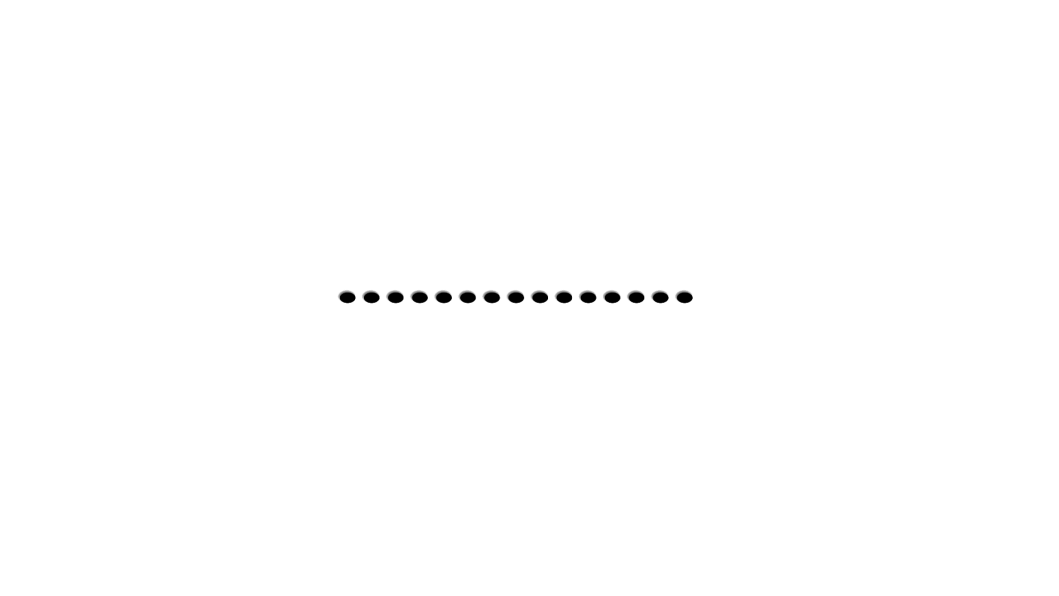 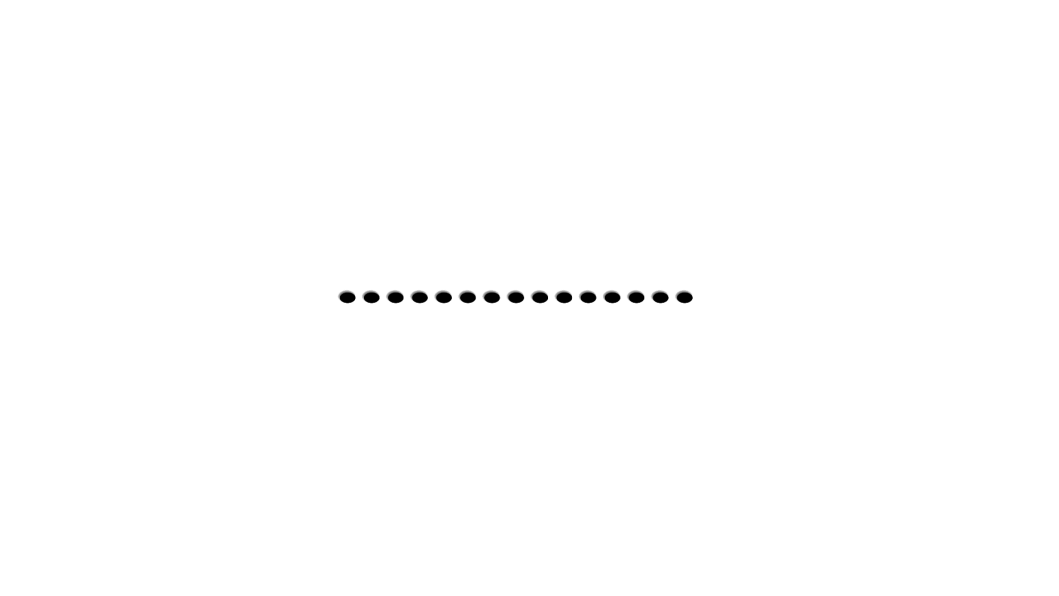 Задание 3
В каком   предложении  есть вводное слово?

   1. К счастью  путь удивительный  
      начат не ослабнет задор молодой.

   2. К счастью на берегу никого не было.
Задание 3
В каком   предложении  есть вводное слово?
    1. К счастью  путь удивительный  
      начат, не ослабнет задор молодой.

    2. К счастью, на берегу никого не было.
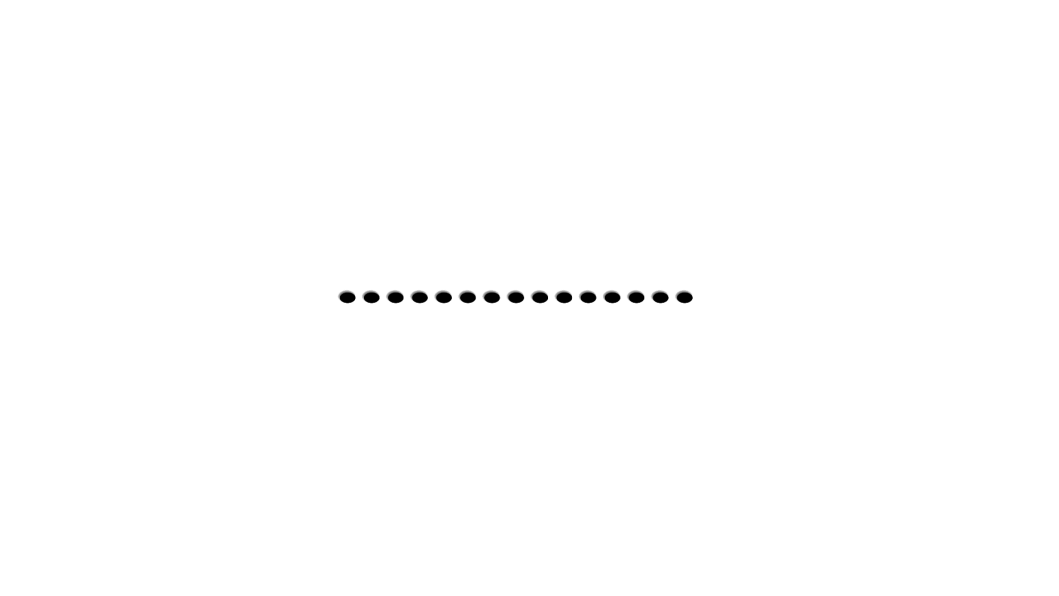 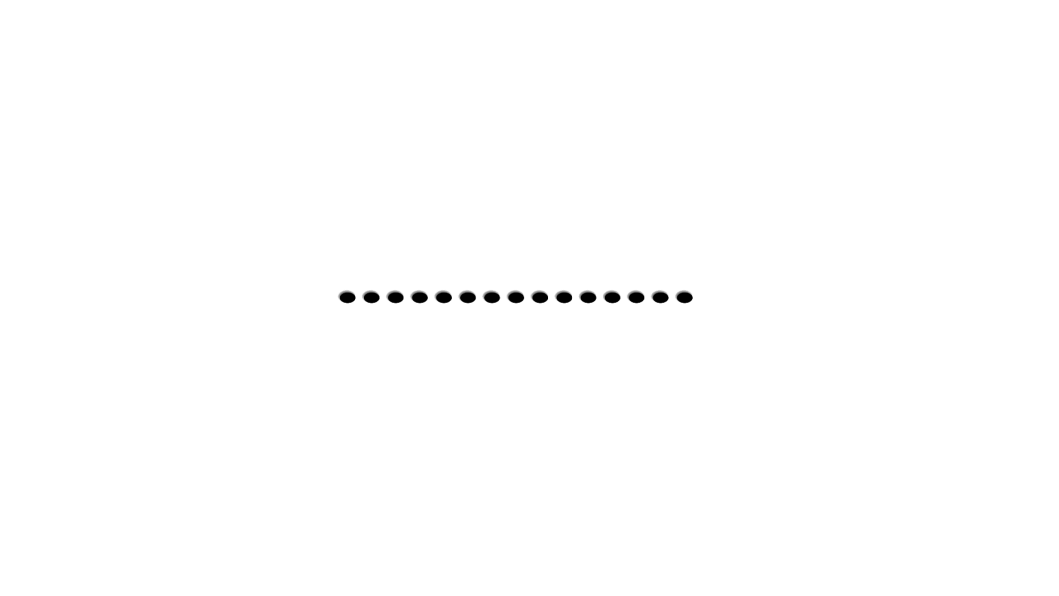 Задание для самостоятельного выполнения
Выпишите из художественного произведения 5-6 примеров простых осложнённых предложений, подчеркните, объяснните, 
чем они осложнены.